Πέτρα
Πέτρα
Ορυκτά
Πετρώματα
Πετρώματα
Πυριγενή
Ιζηματογενή
Μεταμορφωσιγενή
Πυριγενή: πήξη μάγματος        πρωτογενή πετρώματα

Πλουτωνικά: είναι χονδροκρυσταλικά, η ψύξη πραγματοποιήθηκε σε μεγάλο βάθος
Ηφαιστειογενή: μικροκρυσταλικά ή υαλώδους δομής, σχηματίστηκαν στην επιφάνεια της γης. 

Όξινα: [SiO2]>66%
Βασικά: [SiO2]<52%
Ιζηματογενή: δημιουργία από διάβρωση και εξαλλοίωση πυριγενών  πετρωμάτων         Δευτερογενή πετρώματα.
Σχηματίστηκαν: 
Με μηχανικό τρόπο: αποσύνθεση υπό την επίδραση καιρικών συνθηκών, μεταφορά με νερό
Με χημικό τρόπο: καταβύθιση (ανακρυστάλλωση) CaCO3 (ασβεστόλιθος) σε νερό κορεσμένο σε δισανθρακικό ασβέστιο. 
        Ca2+(HCO3)22-(sol)              CaCO3(s)   + CO2(g)  +   H2O(l)
Με οργανικό τρόπο: κατακάθιση θαλασσίων μικροοργανισμών, φυτών ή μαλακοοστράκων. Δημιουργούνται ασβεστόλιθοι και πυριτία (SiO2).
Ιζηματογενή πετρώματα:
Ψαμμίτες 
Ανθρακικά πετρώματα: Ασβεστόλιθοι και δολομίτες
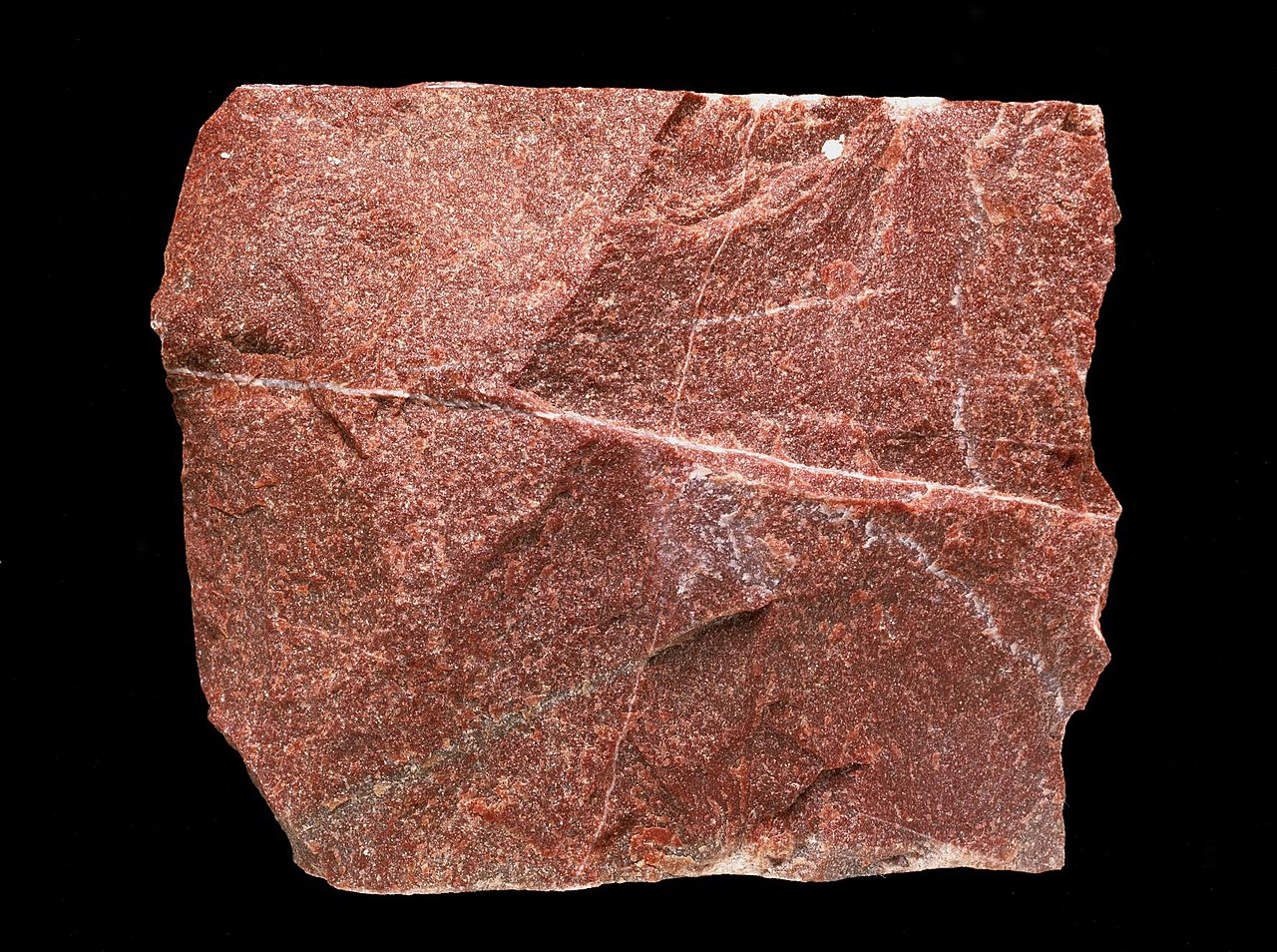 Ψαμμίτες: προέρχονται συνήθως από μηχανική αποσύνθεση 
Αποτελούνται από πυριτία με την μορφή κόκκων άμμου. Το συνδετικό υλικό μπορεί να είναι πυριτικό, ασβεστιτικό, σιδηρούχο είτε αργιλικό. Η συνεκτικότητα του υλικού εξαρτάται και από την υγρασία.
Ανθρακικά πετρώματα: δημιουργήθηκαν με χημικό ή οργανικό τρόπο
Περιλαμβάνονται οι ασβεστίτες και οι δολομίτες. 
Πορώδες : μερικοί έχουν αυξημένο πορώδες, π.χ. κιμωλία. Ενώ μερικοί μπορεί να παρουσιάζουν μικρό πορώδες, μεγάλη σκληρότητα, πυκνότητα και μηχανική αντοχή.
Μεταμορφωσιγενή: πετρώματα που μεταμορφώνονται κάτω από την επιφάνεια της γης, σε συνθήκες υψηλών θερμοκρασιών και  πίεσης. 
Είδος μεταμορφοσιωγενούς πετρώματος : εξαρτάται από το αρχικό πέτρωμα αλλά και τις συνθήκες θερμοκρασίας και πίεσης που εφαρμόστηκαν κατά τον σχηματισμό τους. 
Χαρακτηριστικά πετρώματα: μάρμαρα και σχιστόλιθοι.
Μάρμαρα: μεταμόρφωση ασβεστολίθων ή δολομιτών.
Ασβετικά ή δολομιτικά, με προσμίξεις (του ενός στο άλλο ή οξείδια σιδήρου, σιδηροπυρίτη, αργιλοπυριτικές ενώσεις, χαλαζία κ.ά..

Κρυσταλλικά με μεγάλη μηχανική αντοχή, ανάλογα με το πορώδες τους, το μέγεθος των κρυστάλλων και το χρώμα τους.
Σχιστόλιθοι: προέλευση κυρίως από αργιλικά υλικά. 
Φυλοειδή δομή, αποκολλώνται σε φύλα ή πλάκες.
Διάβρωση
Μηχανική δράση
Πήξη Νερού
Νερό από πού;
Απορρόφηση από τη βροχή, 
Αναρρίχηση από το έδαφος με τριχοειδής δυνάμεις & 
Υγροποίηση ατμών που έφτασαν στο σημείο.
Σε τι θερμοκρασία;
0 OC ή < 0  OC, απουσία ή παρουσία αλάτων
Διόγκωση 9,3% -10%. 

Πίεση στα άκρα των τοιχωμάτων 
Η Ρ αυξάνεται με την ταπείνωση της θερμοκρασίας
Pmax=212 N/mm2, θ= -22 OC
Υλικά ρηγματόνονται και σε χαμηλότερες πιέσεις
Φαινόμενο ¨¨κόπωσης¨ (τήξη-πήξη-τήξη), κυρίως σε θ κοντά στο σ.τ. 
Η ένταση είναι ανάλογη της ποσότητας του νερού, από την κατανομή των ακτίνων και την γεωμετρία τους.
Άλατα και τριχοειδή αναρρίχηση
Άλατα ισχυρών ηλεκτρολυτών       αυξάνουν την επιφανειακή τάση 
         διεισδύει δυσκολότερα στους πόρους
Άλατα ασθενών ηλεκτρολυτών        μειώνουν την επιφανειακή τάση 
         διεισδύει ευκολότερα στους πόρους

Υπερισχύουν οι ισχυροί ηλεκτρολύτες που προέρχονται
από ισχυρά οξέα και ισχυρές βάσεις
από ισχυρό οξύ και από ασθενή βάση
από ασθενές οξύ και ισχυρή βάση.
Π.χ.
2. Mg2+(NO3)22-(sol)  + 4 H2O (l)           Mg(OH)2(s)  +2 H3O+NO3-(sol)

Σχηματισμός όξινων διαλυμάτων

3. (NH4)2SO42-(sol)    + 3H2O             2NH4OH(sol)    +   H3O+HSO4(sol)

Σχηματισμός βασικών διαλυμάτων
Όξινη βροχή
Ποια οξέα εμπεριέχονται; Η3O+HSO4- (H2SO4), H3O+NO3 (HNO3) &
Η3O+HCO3- (H2CO3) (από τα αντίστοιχα οξείδιά τους)
Τα οξέα H2SO4 & HNO3 αυξάνουν την επιφανειακή τάση
         μειώνουν το ύψος της αναρρίχησης (υπερισχύουν έναντι του H2CO3 που κάνει το αντίθετο.
Εξαλάτωση 
Λόγω ομοιδών ανιόντων HSO4- , NO3-  & HCO3- , βροχής και ως προς διάλυση αλάτων, επέρχεται πιο γρήγορα ο κορεσμός

Εισαλάτωση 
Αύξηση της διαλυτότητας αλάτων μη ομοιδών ανιόντων. 

Έτσι HSO4-                      Μείωση διαλυτότητας θειικών αλάτων, αύξηση χλωριούχων, νιτρικών και ανθρακικών. 
΄Ομοίως τα υπόλοιπα………
Υπερκορεσμός (τι είναι; Πότε παρατηρείται;)
Κρυστάλλωση αλάτων
Αύξηση όγκου κρυσταλλικών νερών
Αύξηση* Πίεσης
Εναπόθεση κρυστάλλων, αύξηση κόκκων
* Na2SO4 7,2 N/mm2            NaCl     55,4 N/mm2
Αλλαγή κρυσταλλικής δομής σε διάφορα άλατα
Διόγκωση
Εναλλαγή μεγέθους συνεχώς
Κόπωση
CaCO3(s)     +     H3O+HSO4-(sol)              CaSO4.2H2O   +CO2(g)    (διόγκωση 100%)

MgCO3(s)   +   H3O+HSO4-(sol)  +   5 H2O           MgSO4.7H2O   +CO2(g) (διόγκωση 430%)

FeCO3(s)   +   H3O+HSO4-(sol)  +   5 H2O           FeSO4.7H2O   +CO2(g) (διόγκωση 480%)

Al2O3(s)   +   3 H3O+HSO4-(sol)  +   12 H2O         Al2(SO4).18H2O   (διόγκωση 1400%)
Ψηγματοβολή
Αιωρούμενα σωματίδια > 500 nm

Βάλλονται από τους ανέμους 

Προκαλούν αποξέσεις, ομαλοποίηση, εξαλείψεις εξωγλύφων.
Διόγκωση και διάβρωση μεταλλικών συνδέσμων και σκελετών.
Διόγκωση αργιλοπυριτικών ορυκτών ή φλεφών.
Συντελεστές θερμικής διαστολής
Επισκέπτες
Μελετητές
Παραμένουσες μηχανικές τάσεις